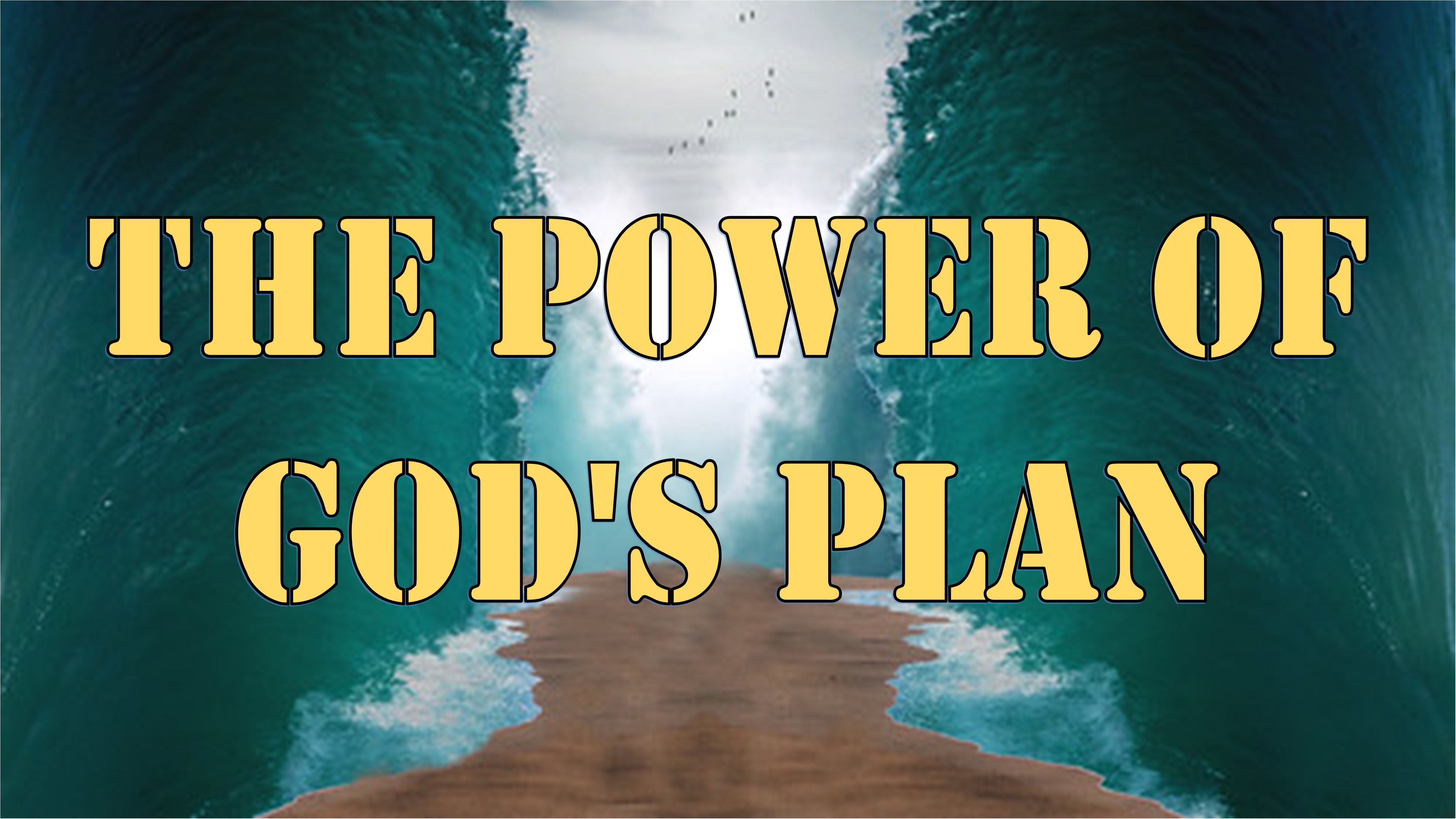 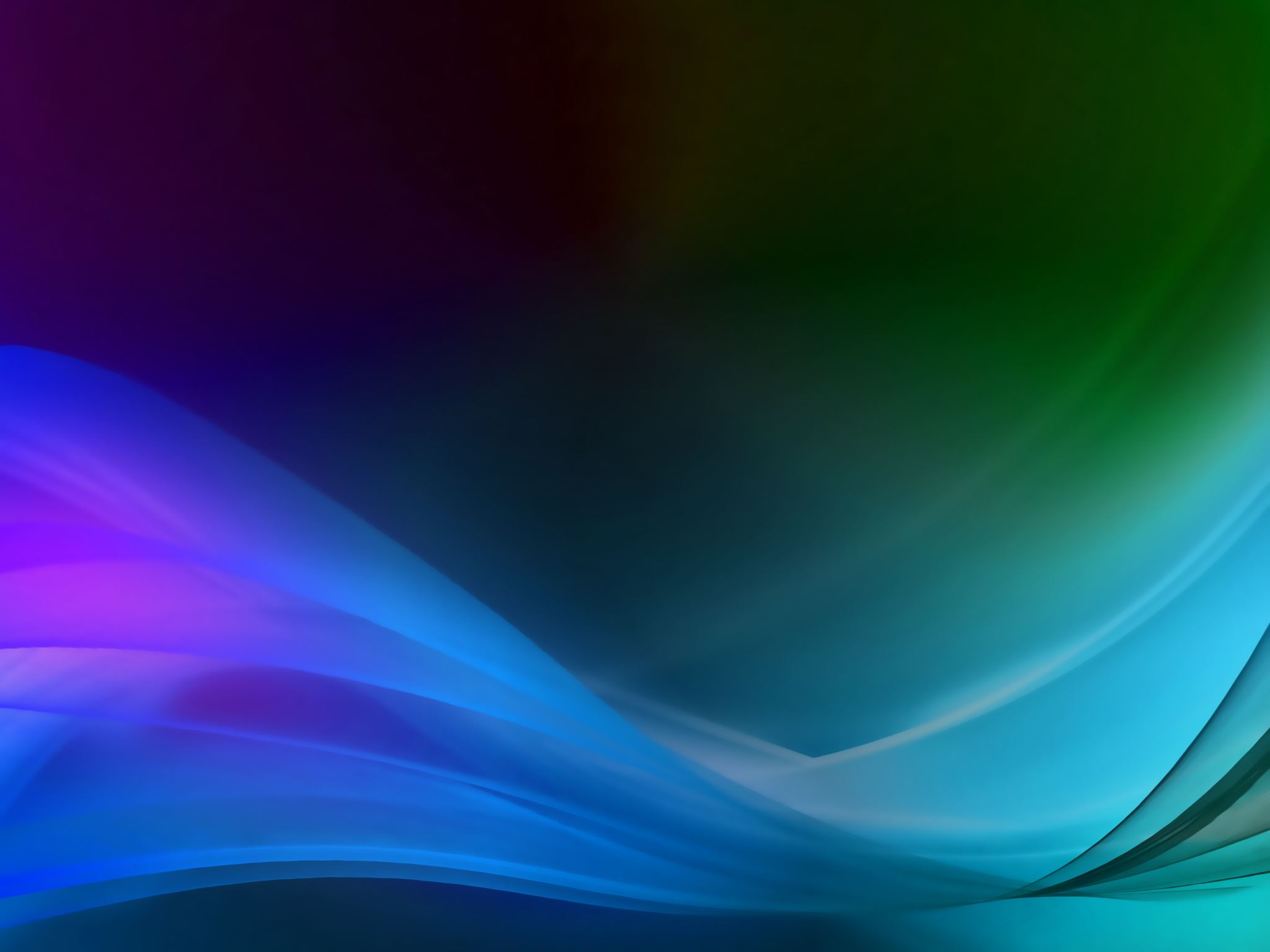 The Power of God's Plan:God Wants His Way
Exodus 10
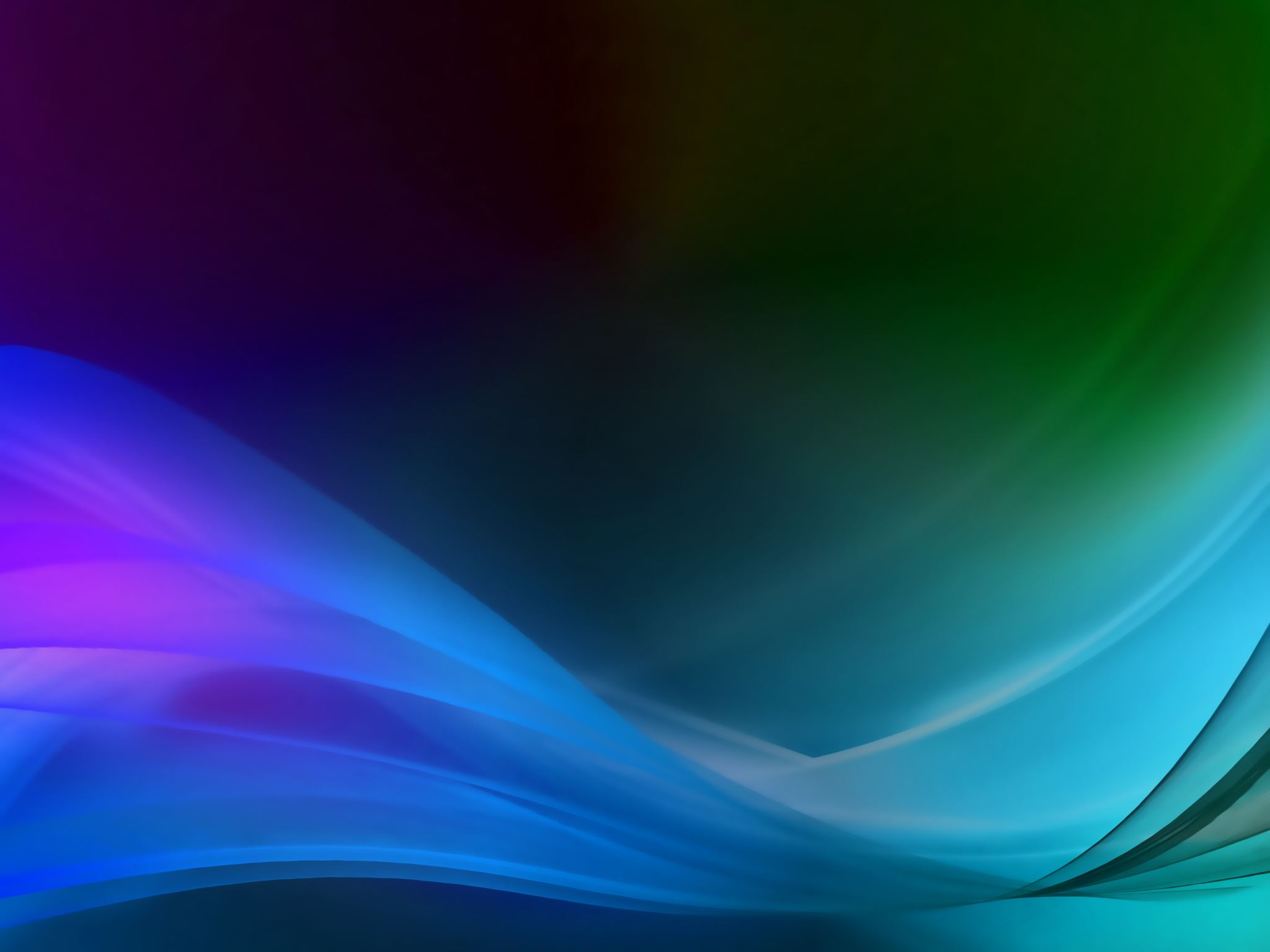 The LORD shows His supremacy.
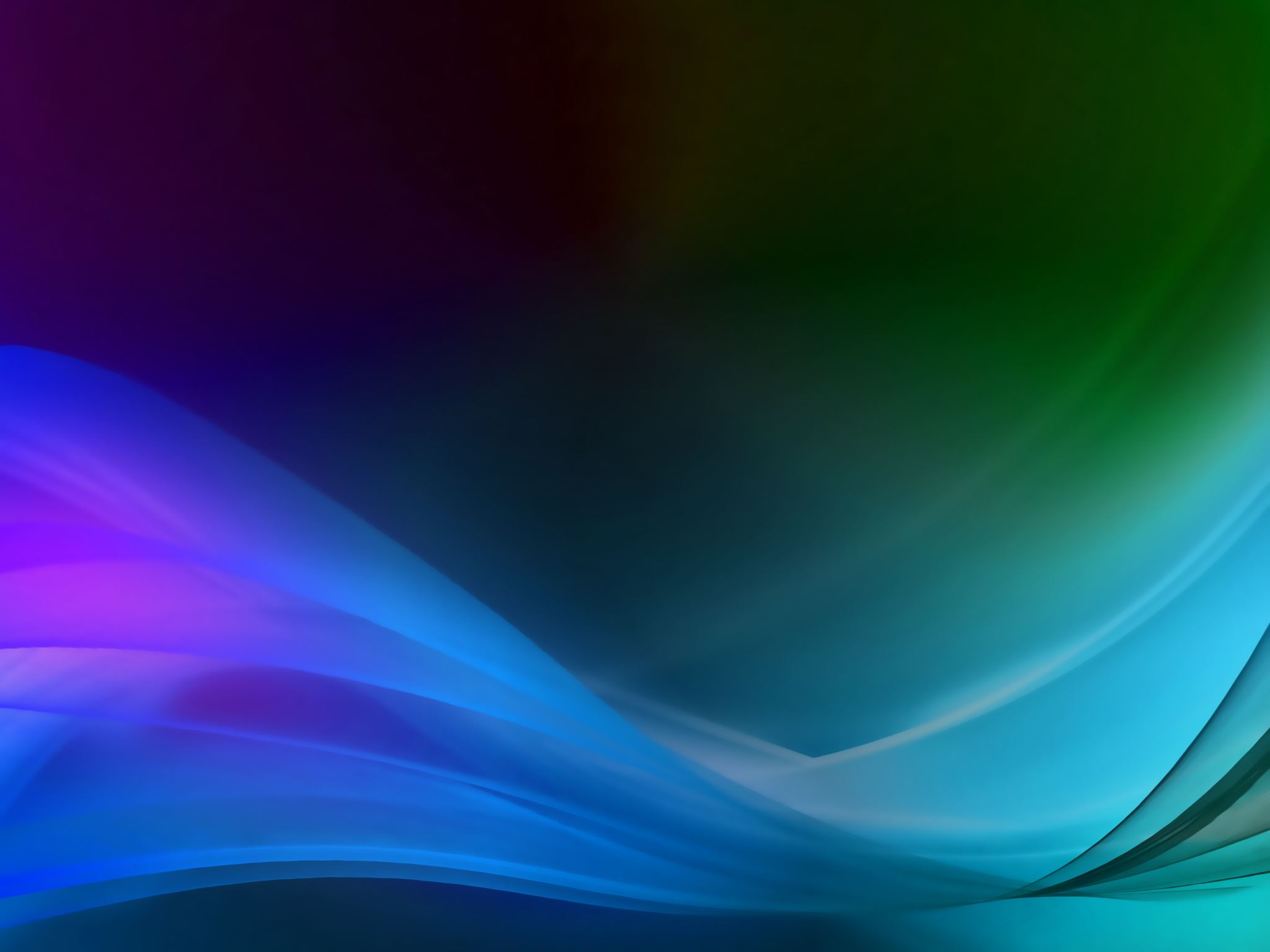 Pharoah is unwilling to comply.
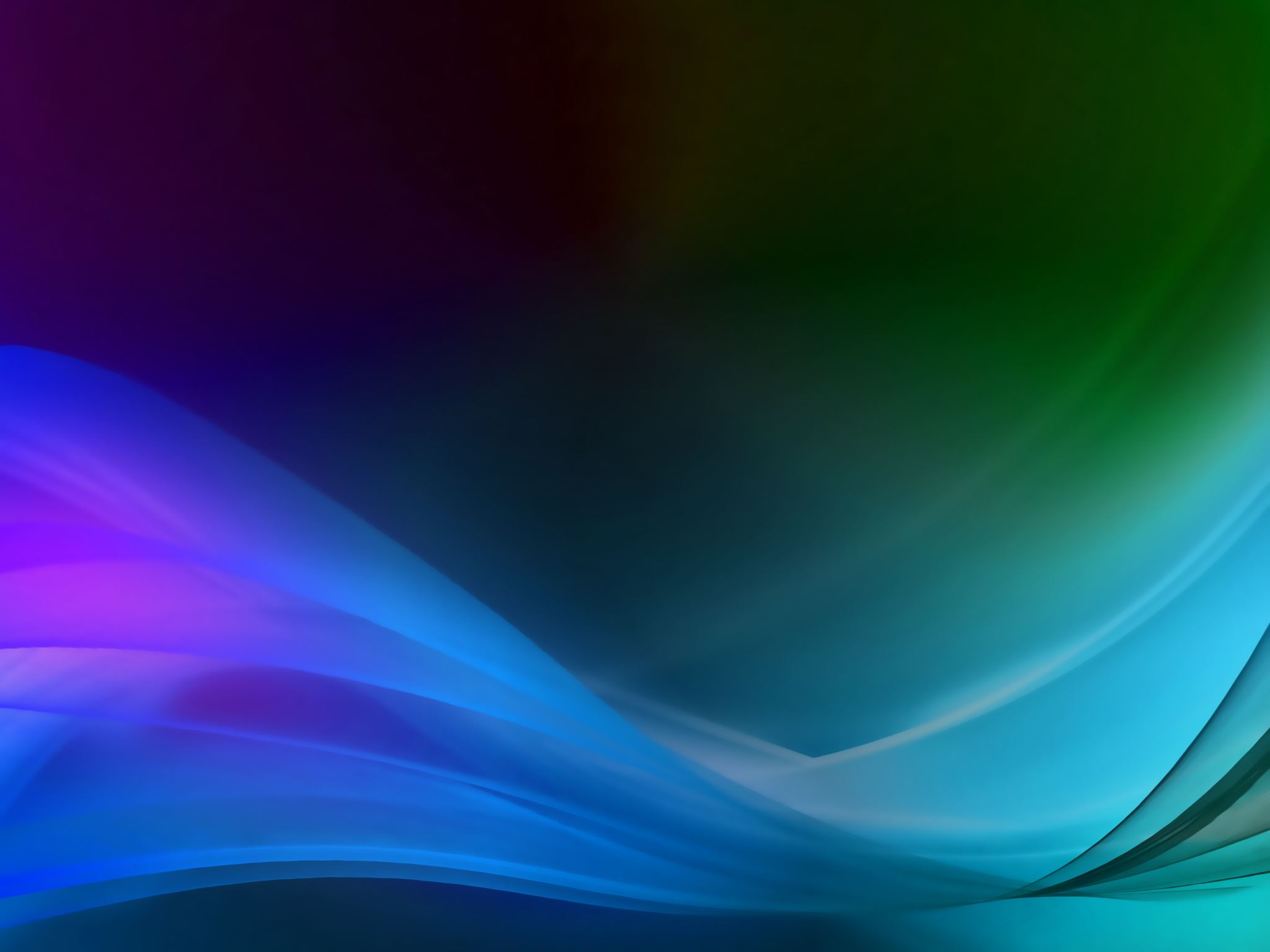 Egypt is devastated.
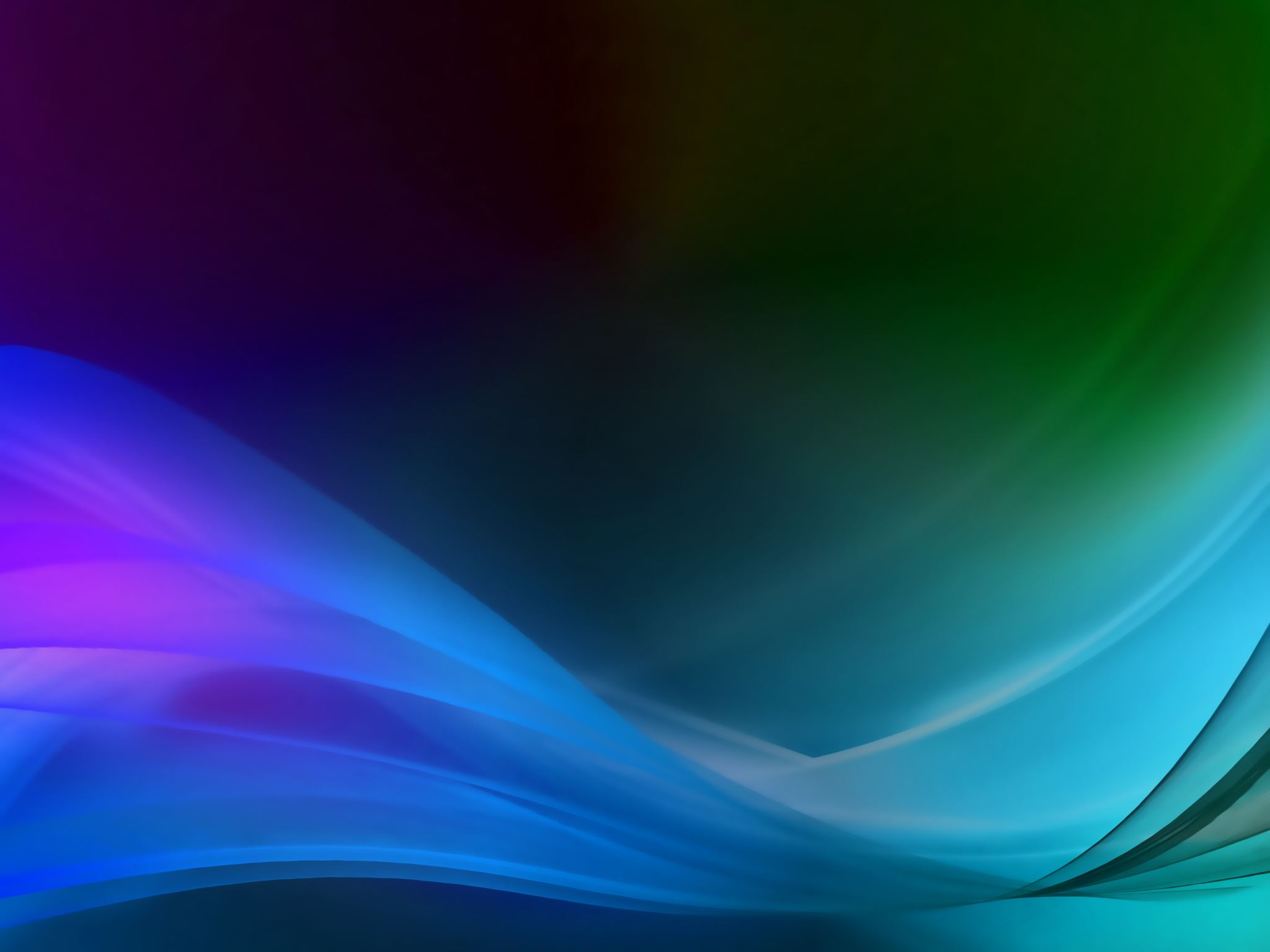 The LORD responds swiftly.
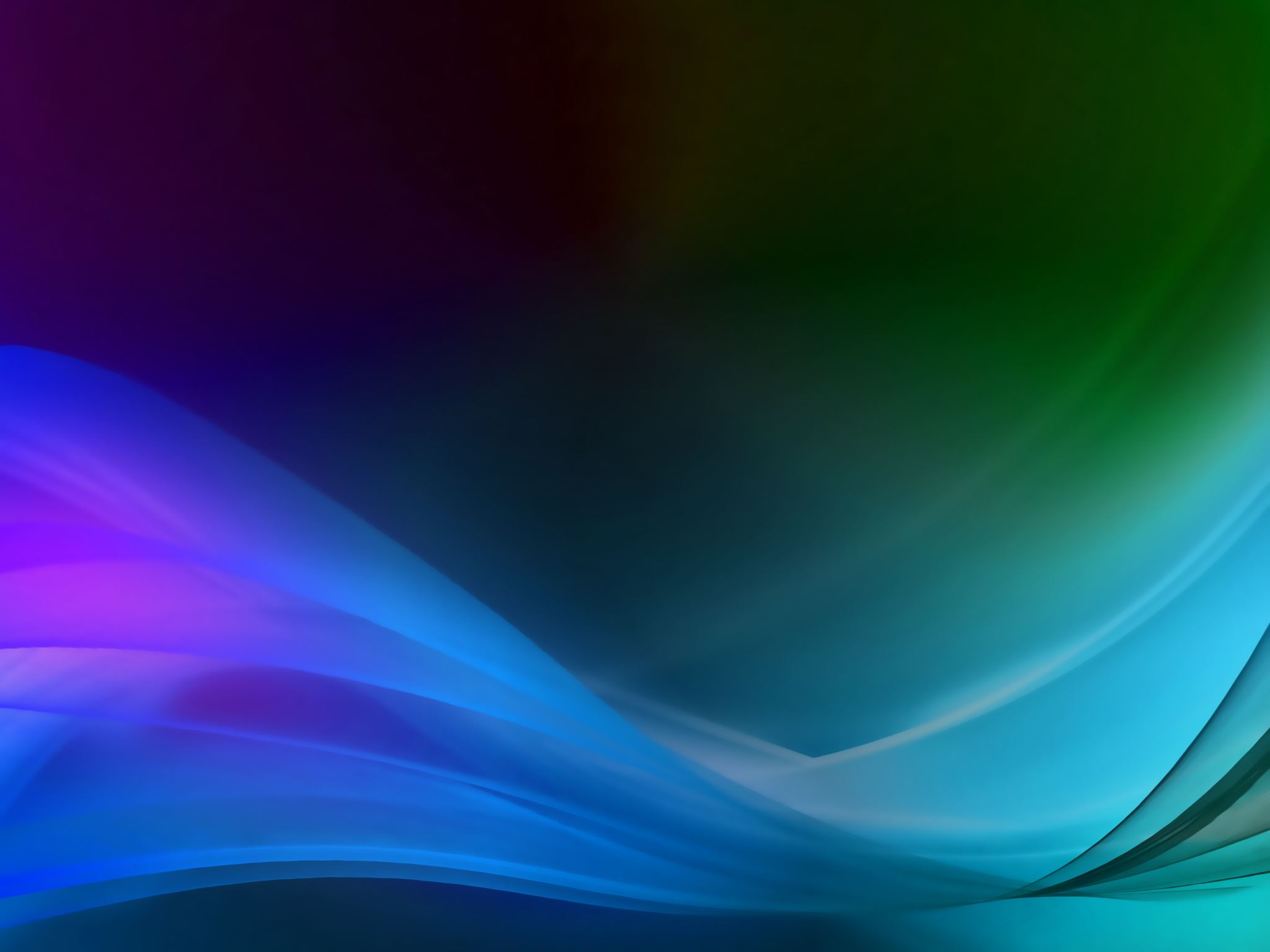 How does that apply to me?
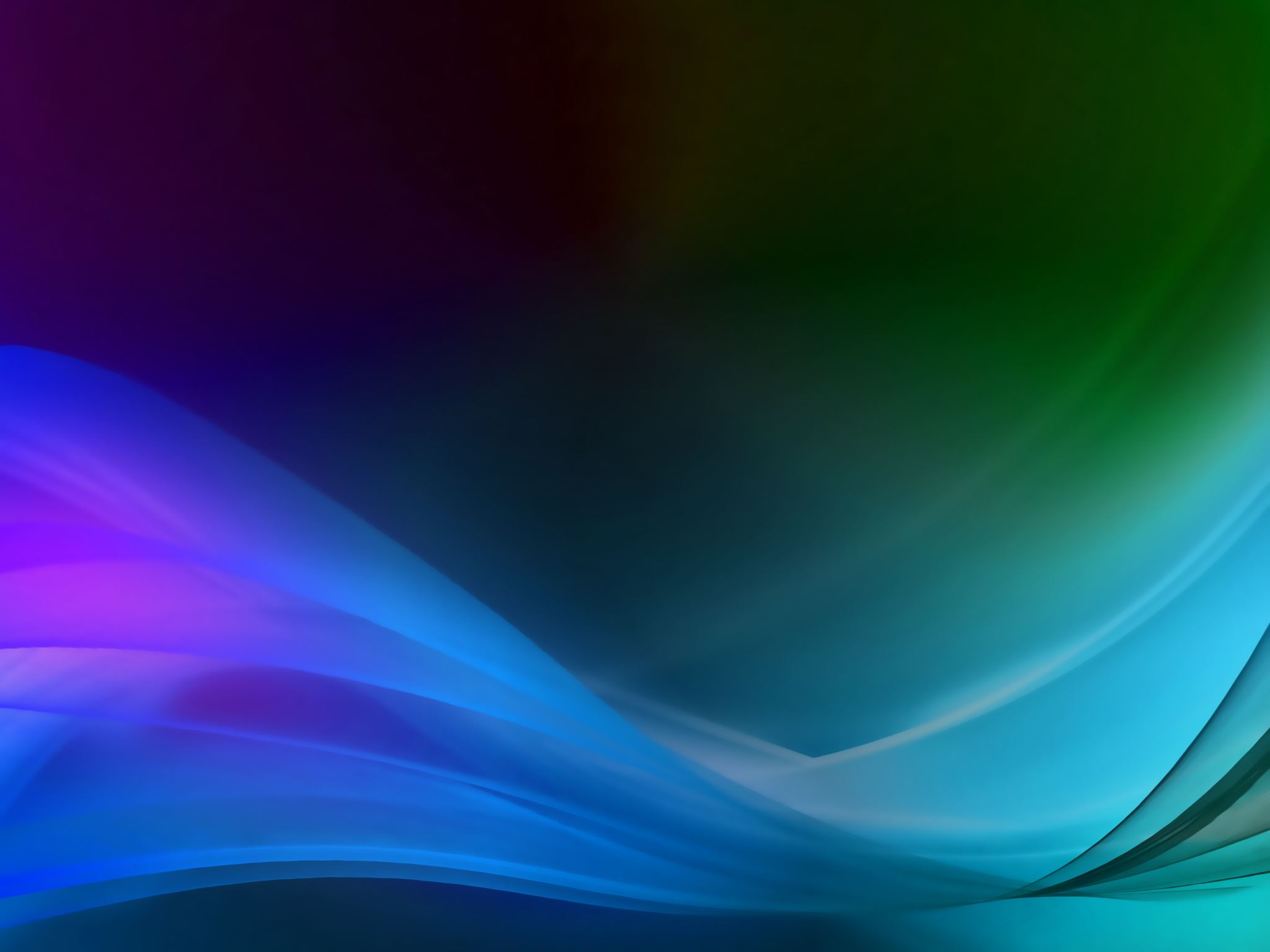 God’s plan has many purposes!
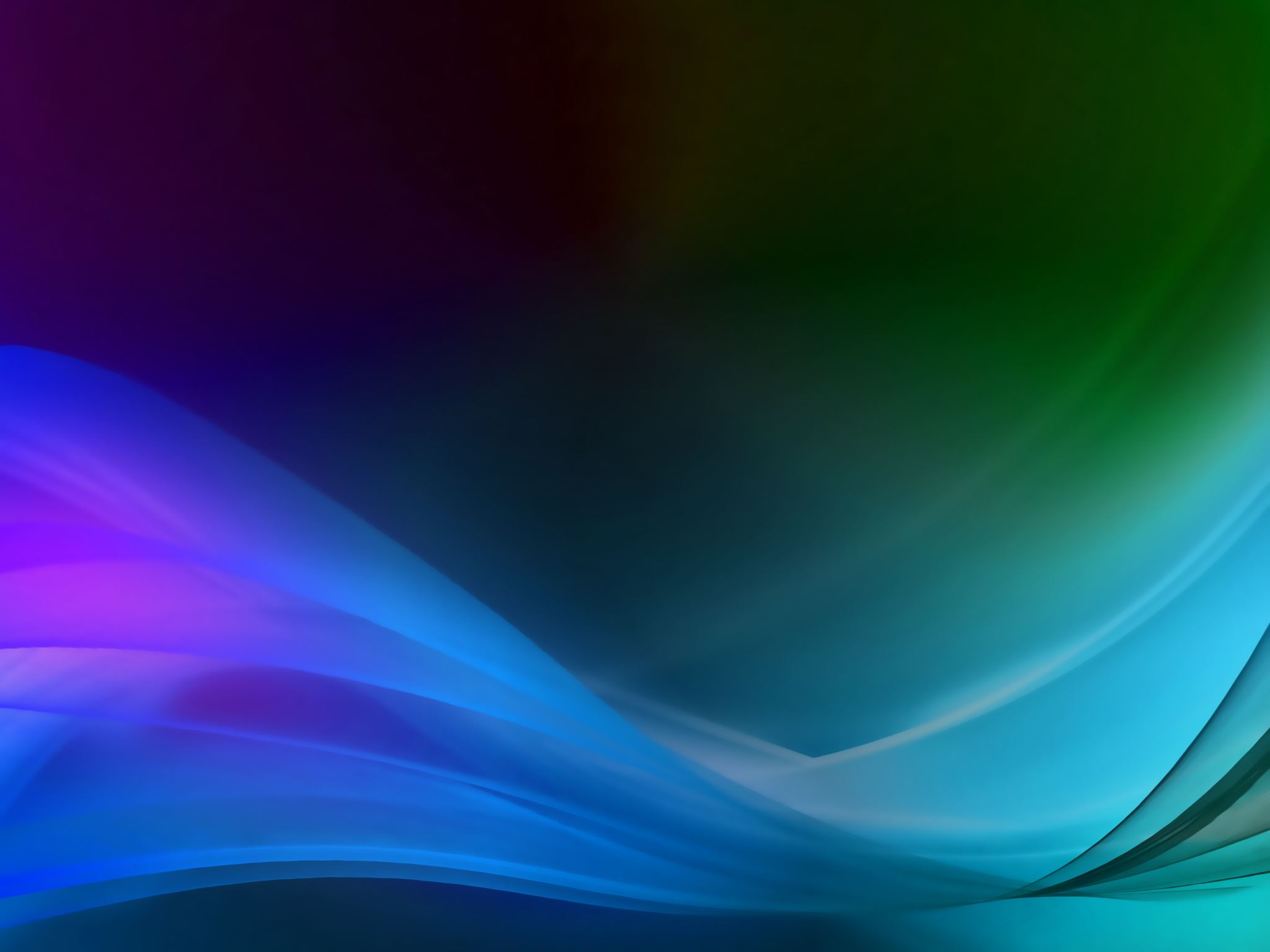 God’s plan is not a suggestion!
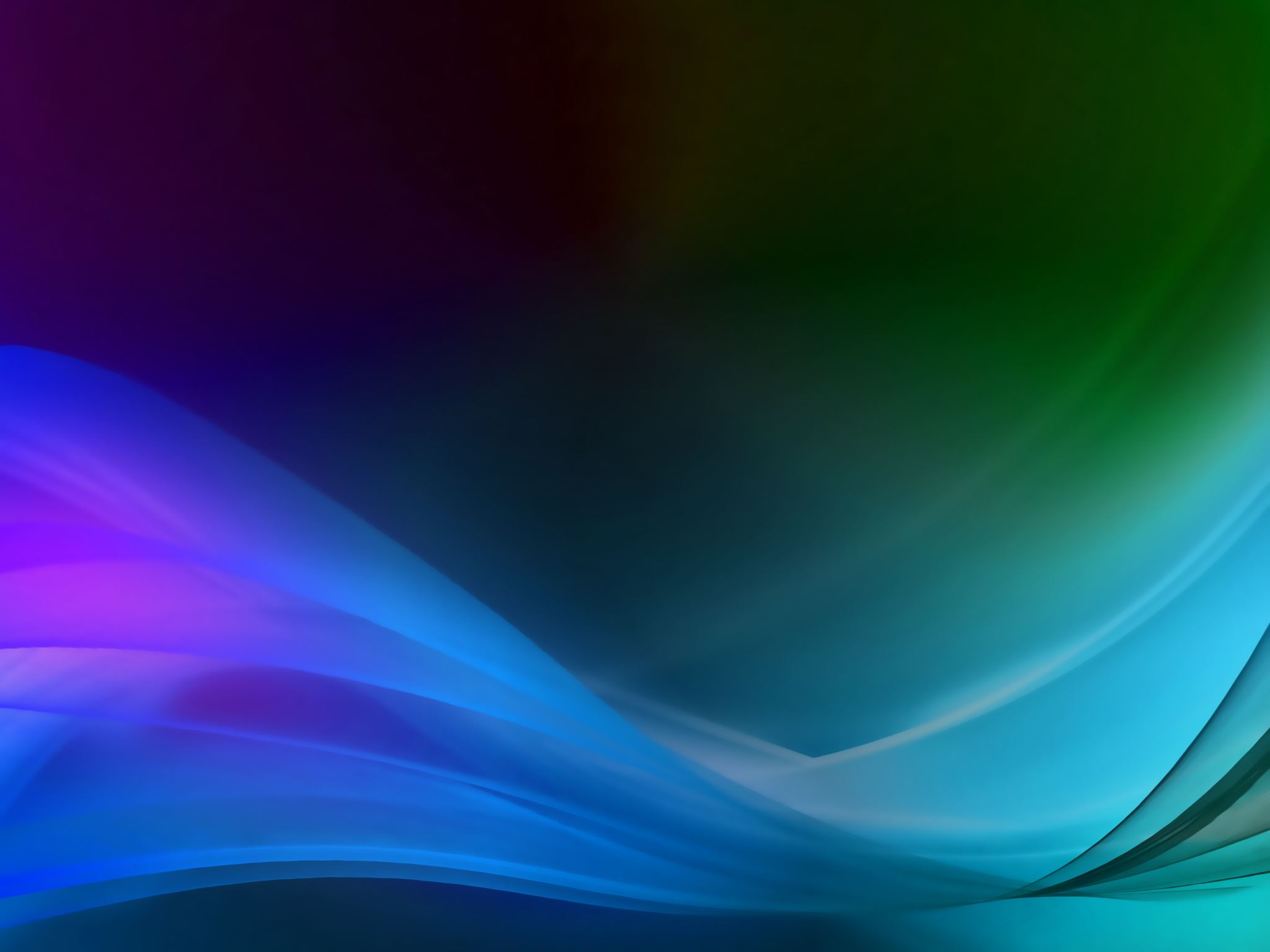 We don’t bargain with God!
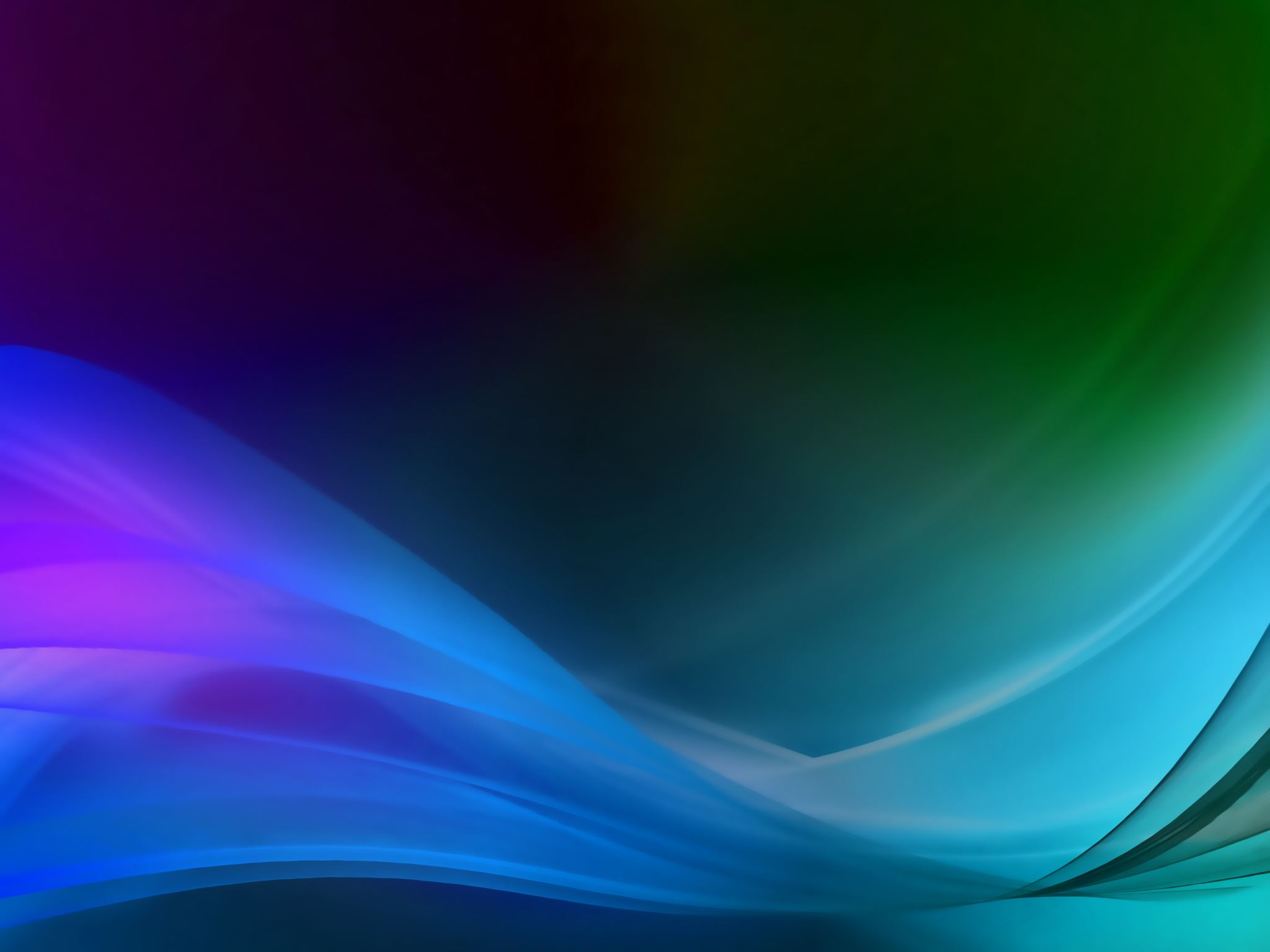 God will have His way!
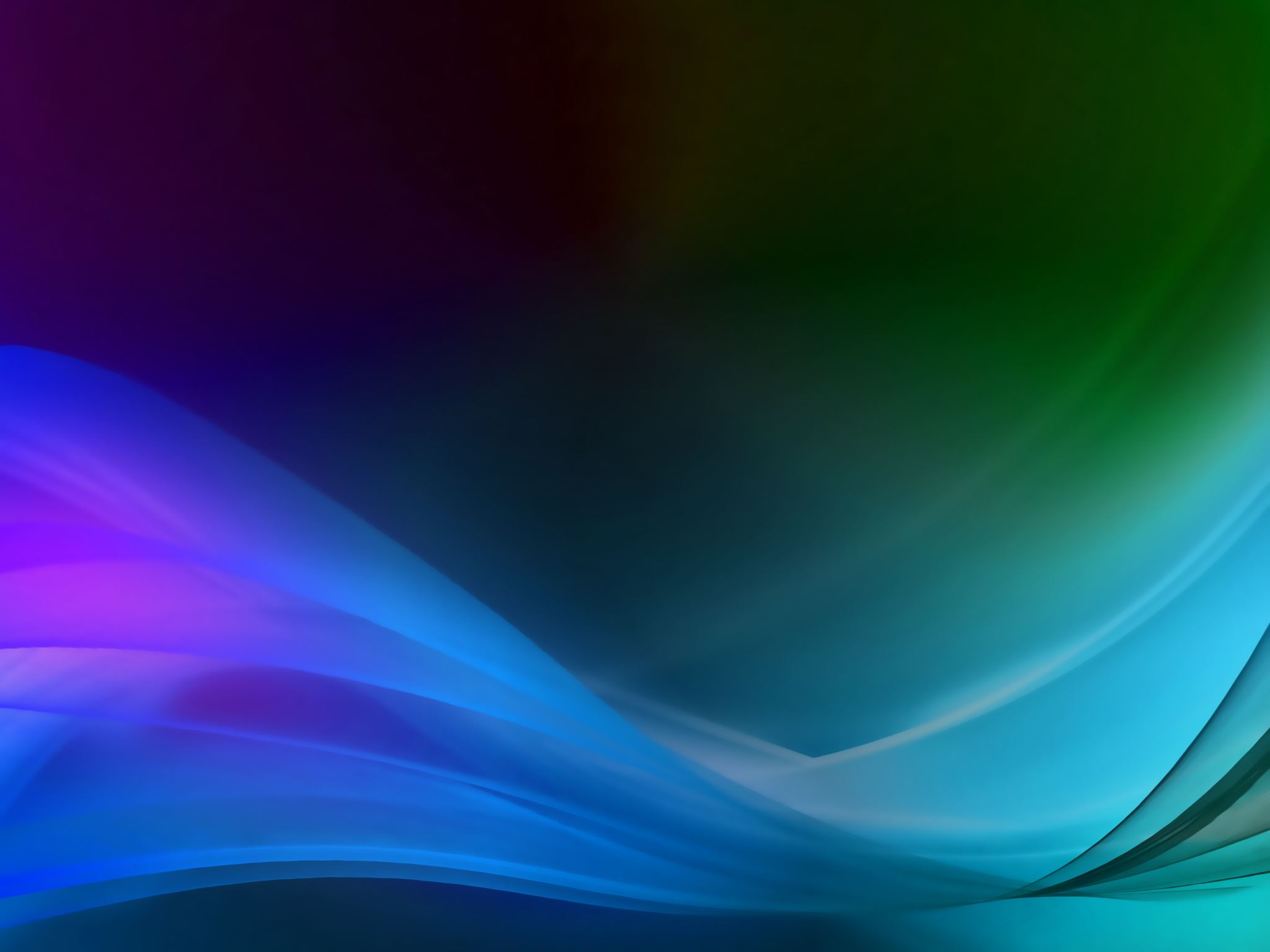 I need to comply and support His plan!